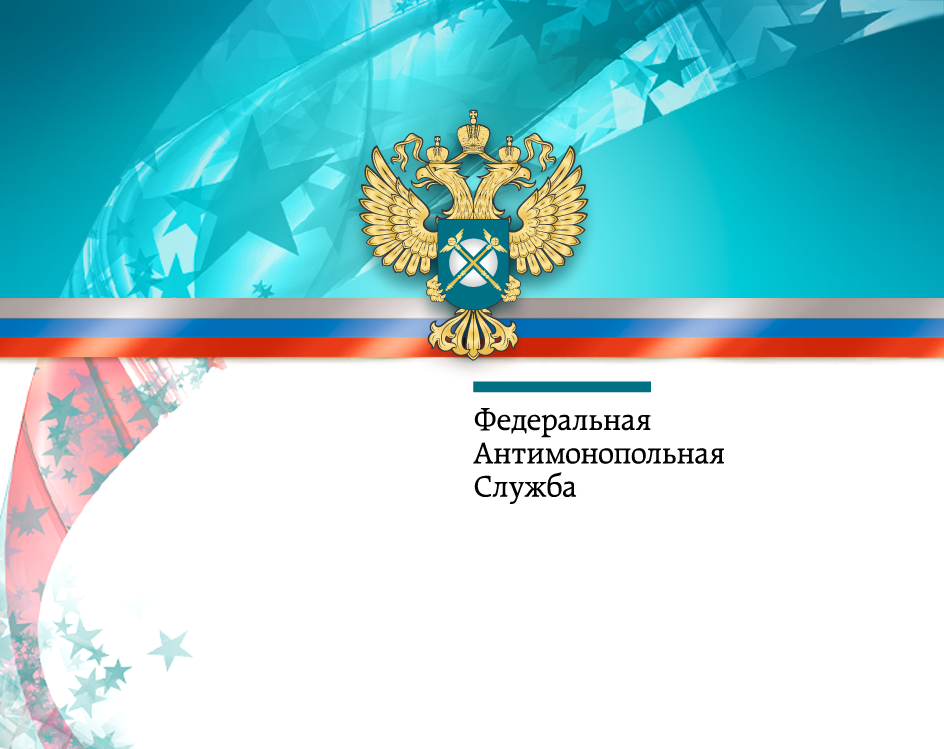 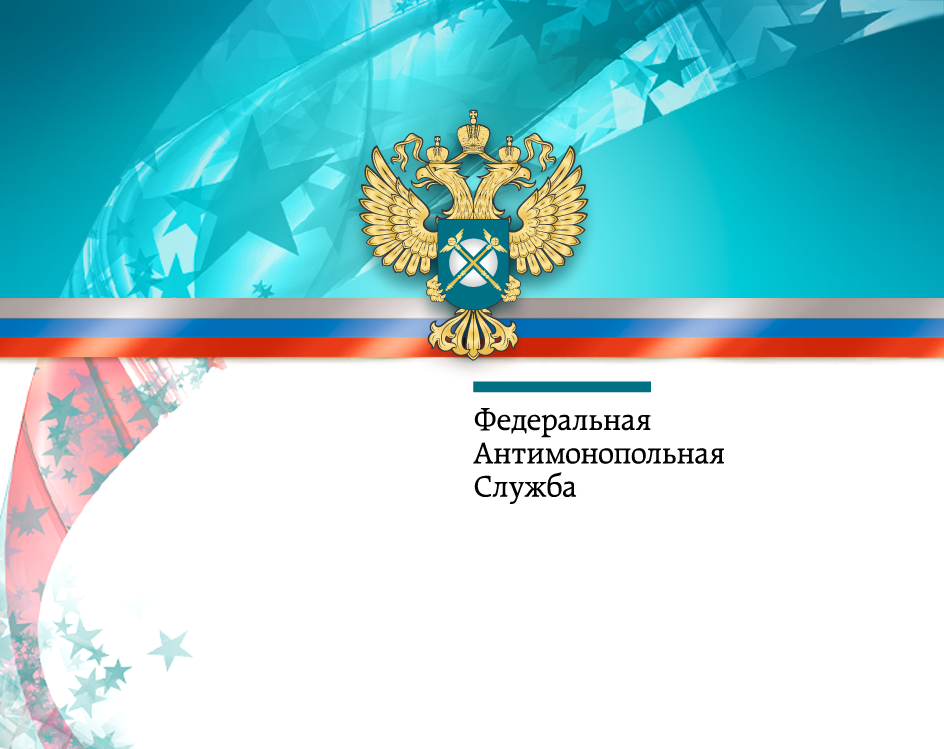 1
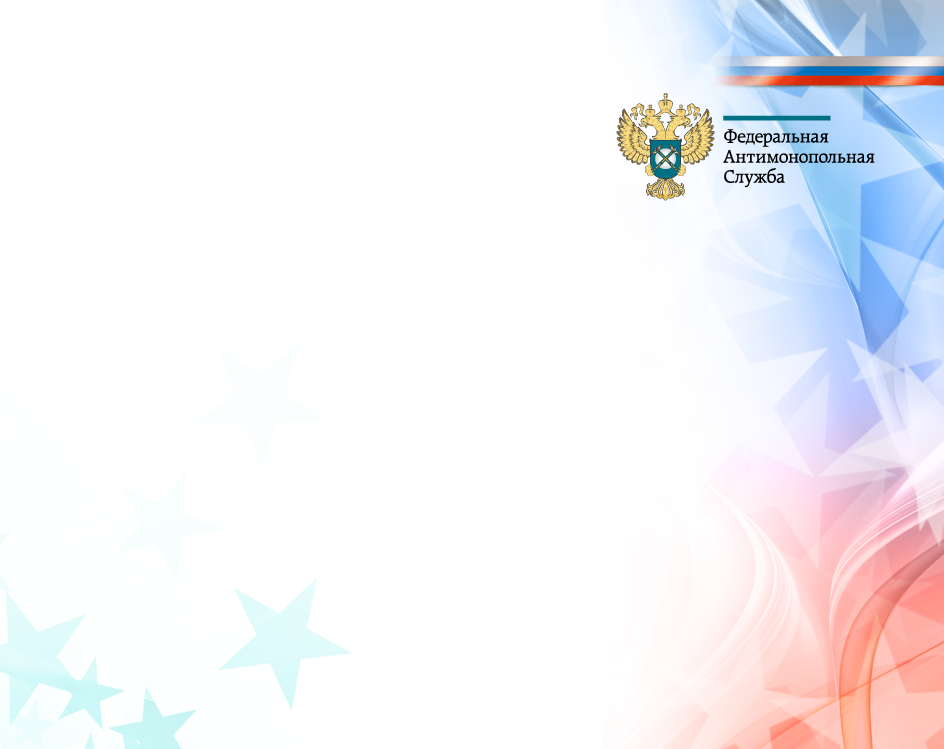 Липецкое УФАС России
Важнейшее нововведение в области контроля закупок – переход на электронное обжалование с 01.01.2022
автоматизированное заполнение информации, необходимой для подачи жалобы, а также система ее автоматической проверки, минимизирует риск возврата жалобы по формальному основанию

участник закупки и заказчик получает информацию обо всех этапах рассмотрения жалобы в своих личных кабинетах

введение механизма «универсальной» предквалификации существенно снизило количество поступающих жалоб
…
2
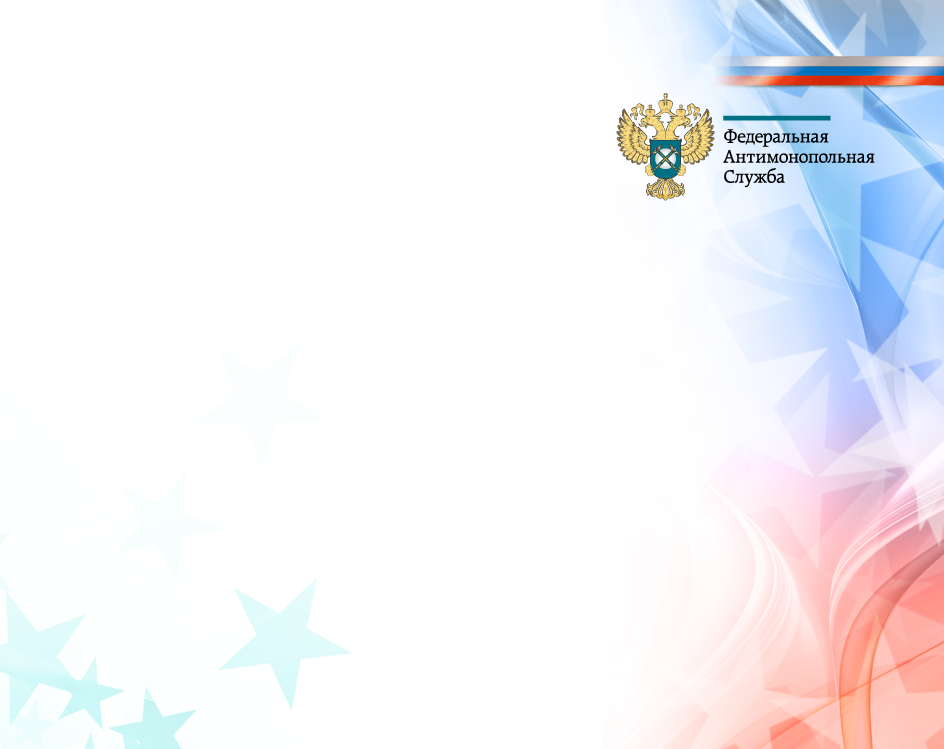 Липецкое УФАС России
КоАП РФ
…
3
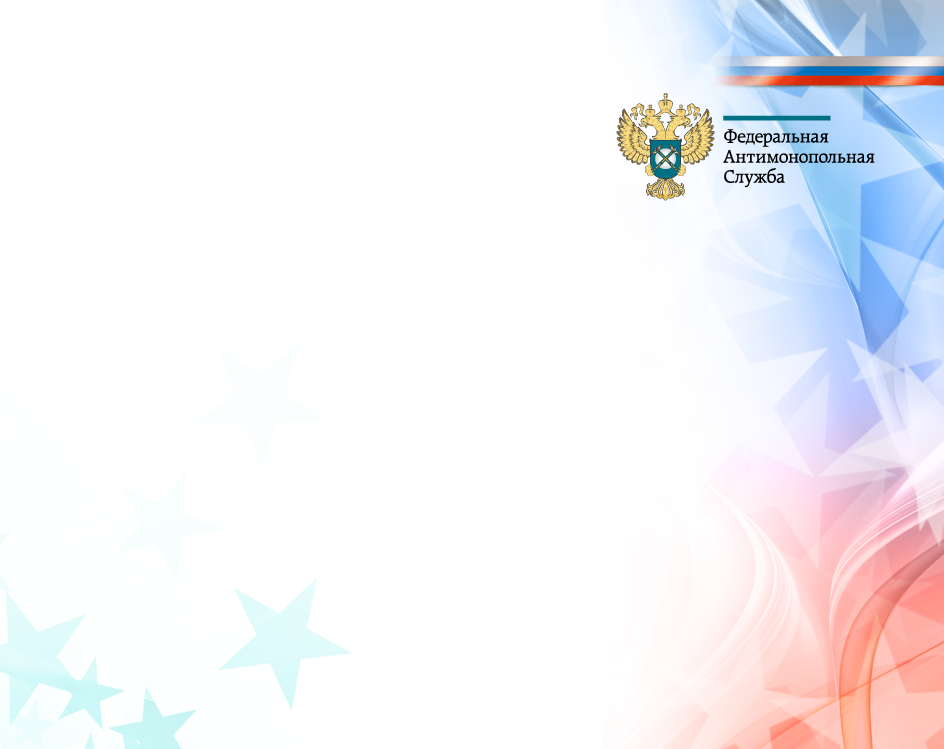 Липецкое УФАС России
286-ФЗ
НОВОЕ ОСНОВАНИЕ ДЛЯ ВКЛЮЧЕНИЯ СВЕДЕНИЙ В РЕЕСТР НЕДОБРОСОВЕСТНЫХ ПОСТАВЩИКОВ (ПОДРЯДЧИКОВ, ИСПОЛНИТЕЛЕЙ) 


Заказчик не позднее двух рабочих дней, следующих за днем вступления в силу решения поставщика об одностороннем отказе от исполнения контракта, направляет в соответствии с порядком, предусмотренным пунктом 1 части 10 статьи 104 настоящего Федерального закона, обращение о включении информации о поставщике (подрядчике, исполнителе) в реестр недобросовестных поставщиков (подрядчиков, исполнителей).
…
4
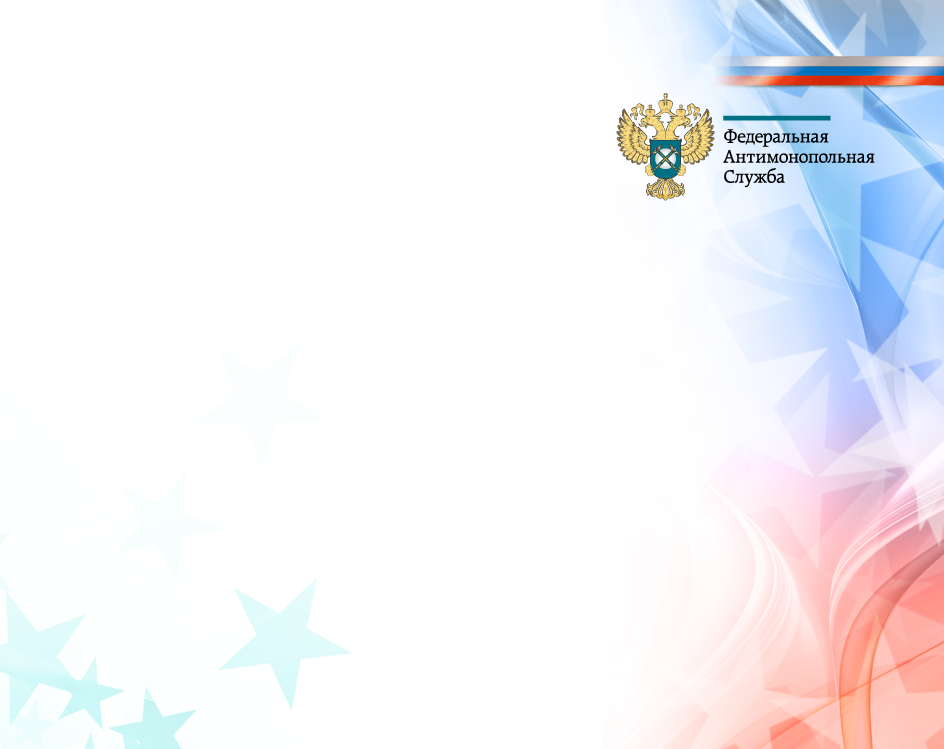 Липецкое УФАС России
286-ФЗ
…
5
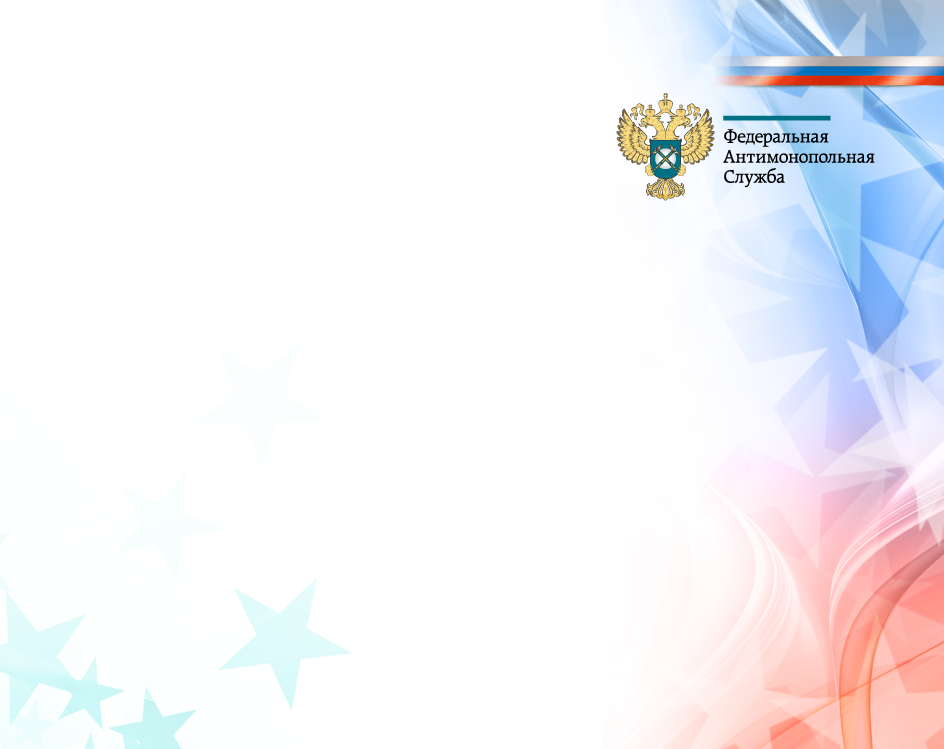 Липецкое УФАС России
Типичные нарушения
86-ФЗ  Ненадлежащий порядок оценки заявок в конкурсах
Некорректным образом установлены дополнительные требования к участникам закупки 
Ненадлежащим образом установлены требования к участникам закупки
…
6
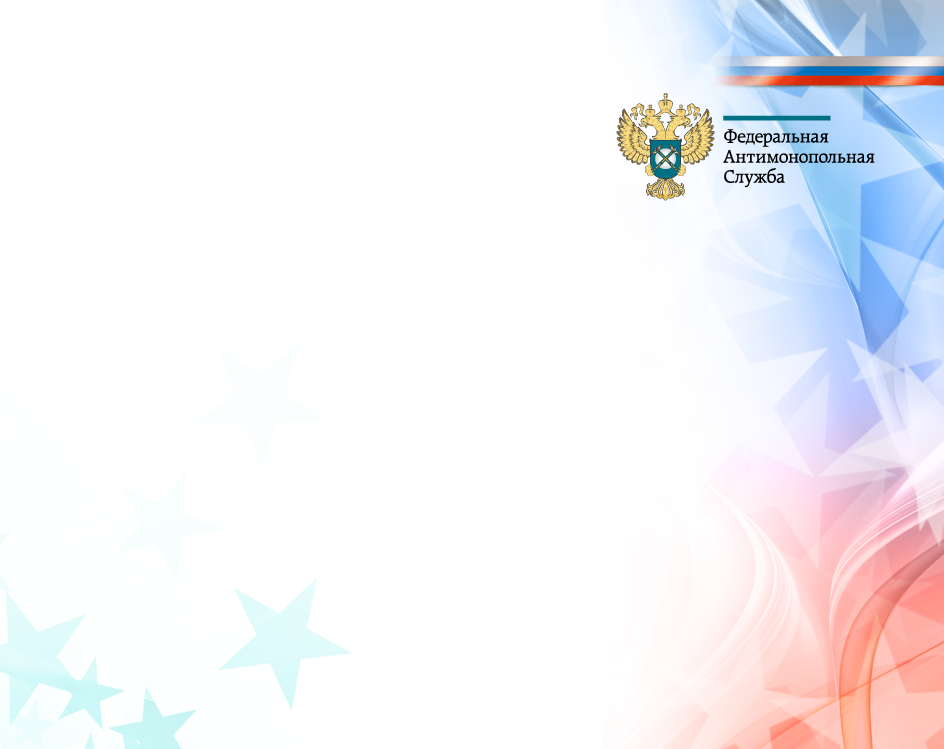 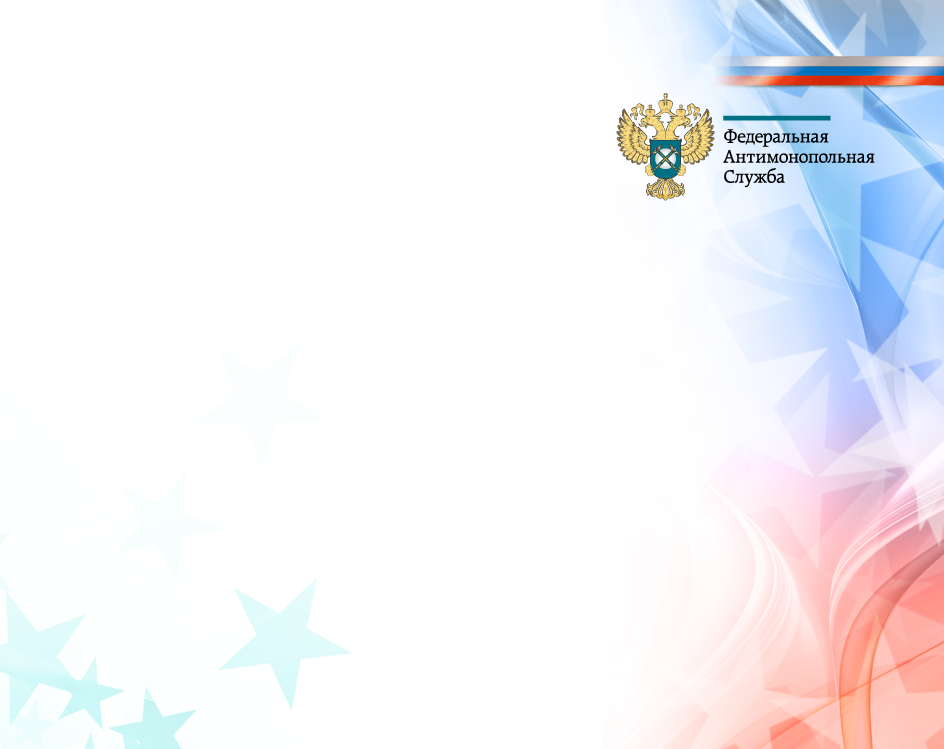 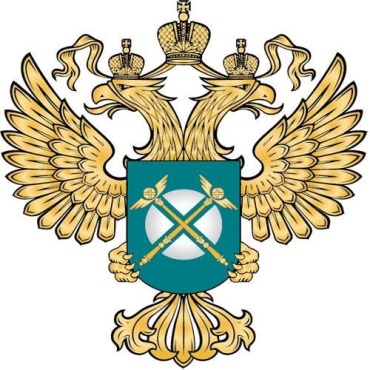 Липецкое УФАС России
Спасибо за внимание!
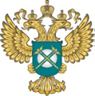 lipetsk.fas.gov.ru
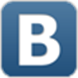 vk.com/Липецкое УФАС
…
7